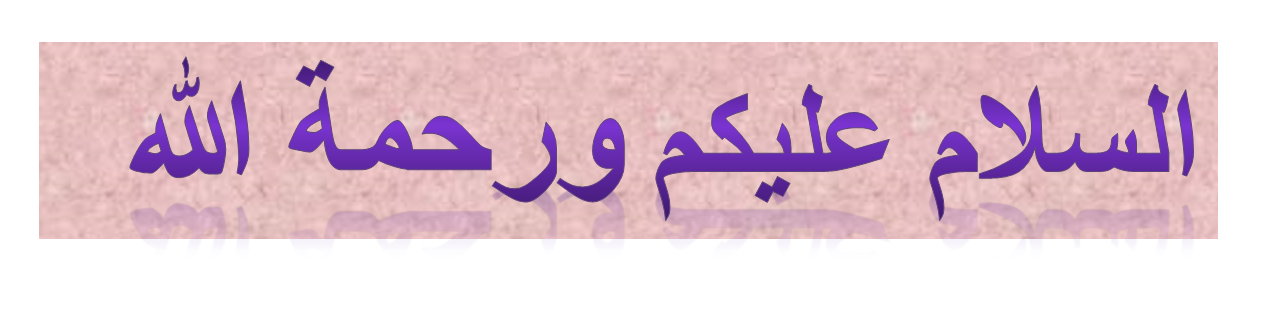 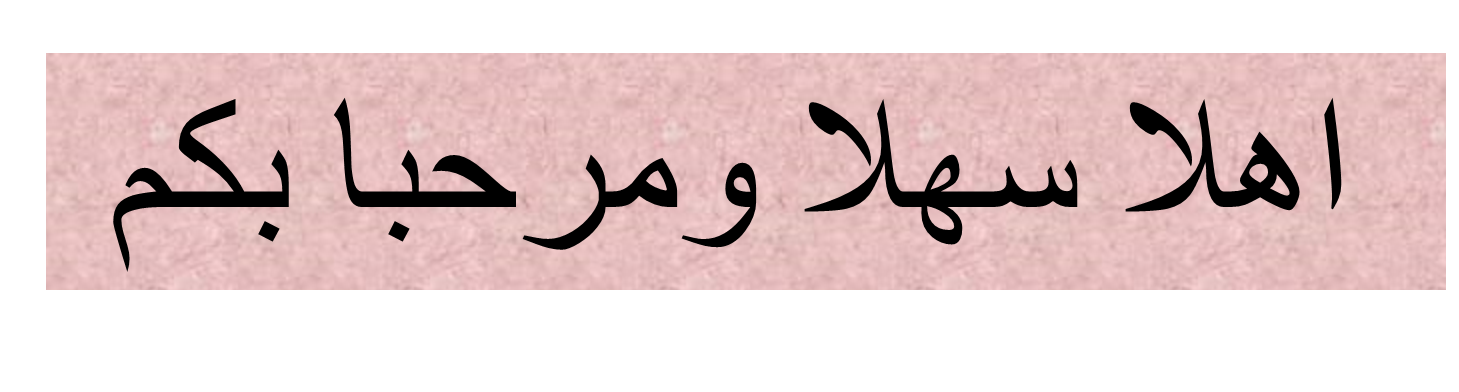 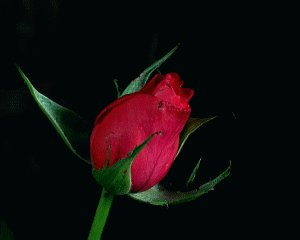 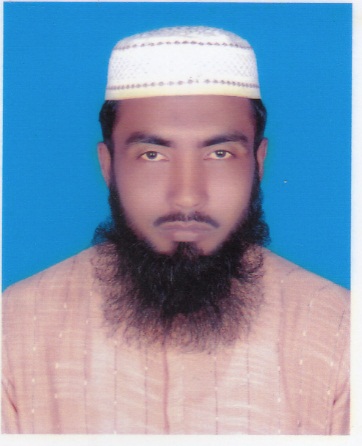 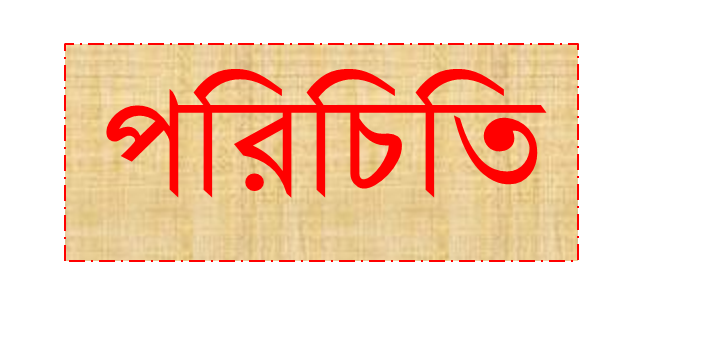 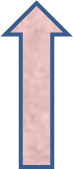 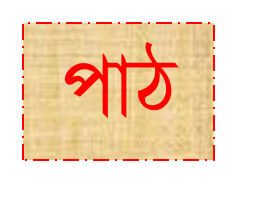 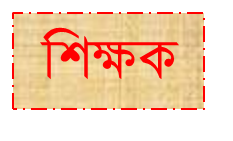 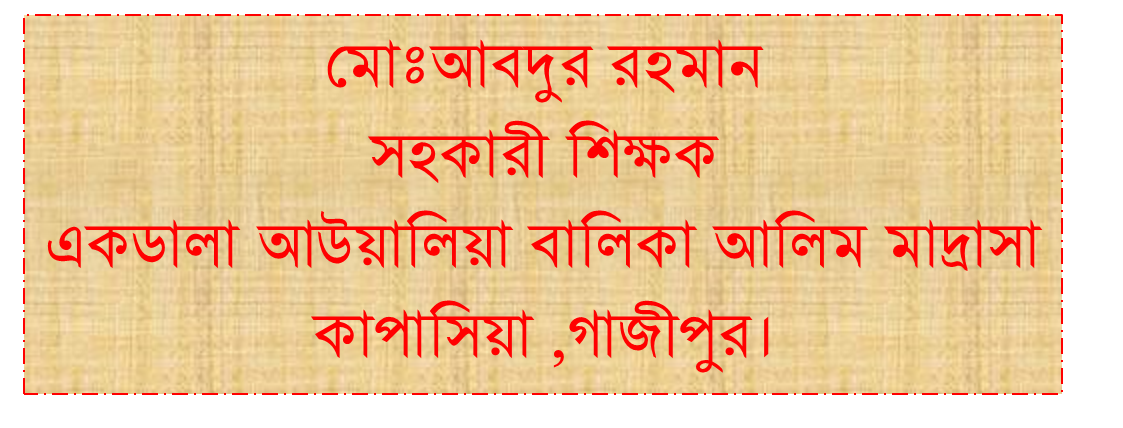 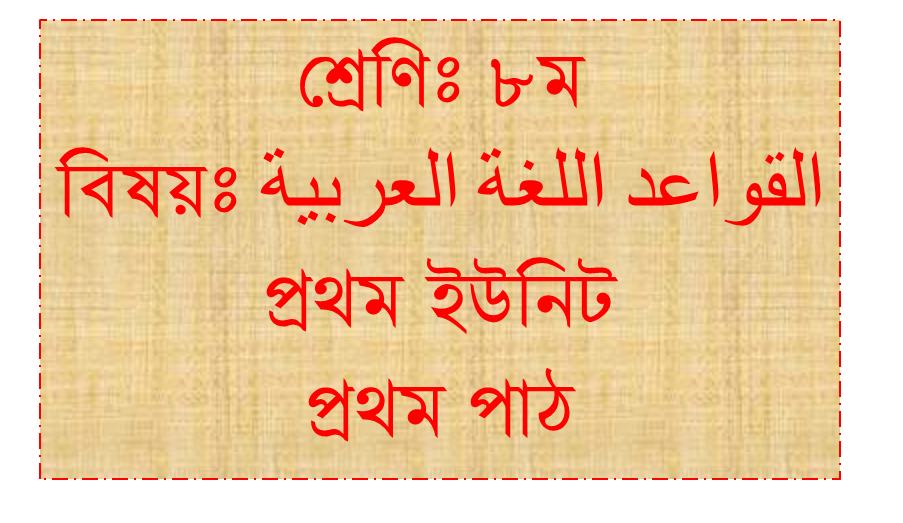 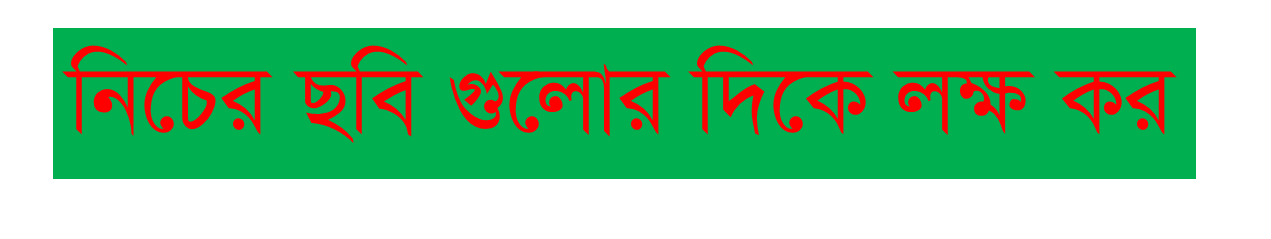 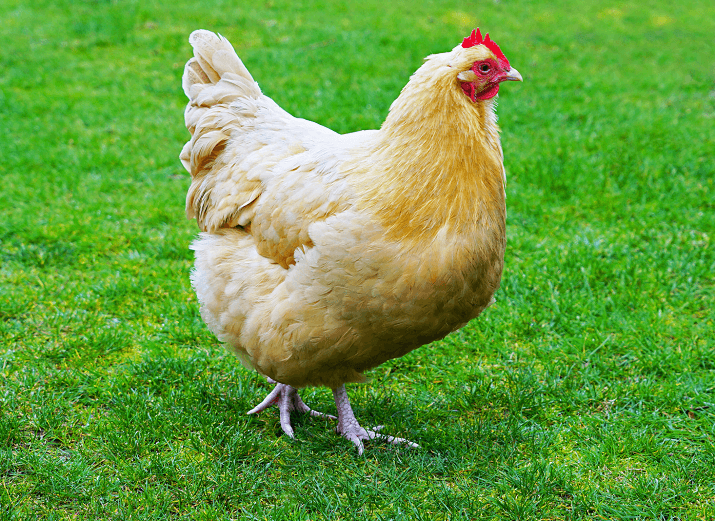 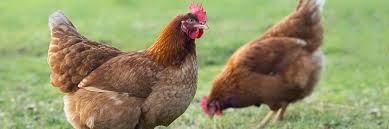 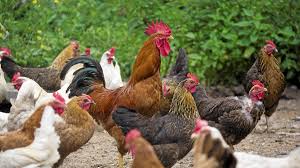 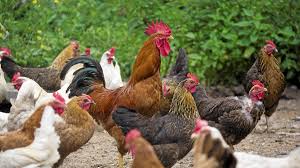 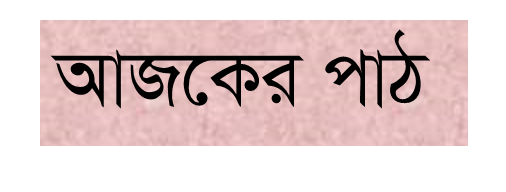 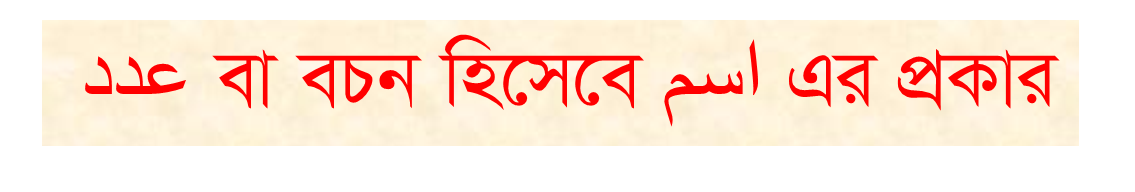 3
1
2
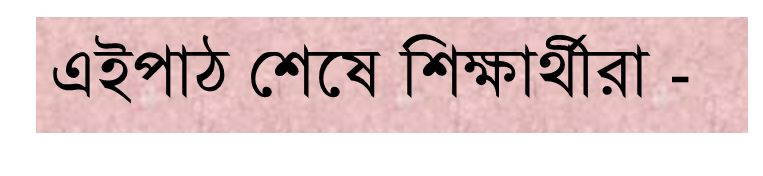 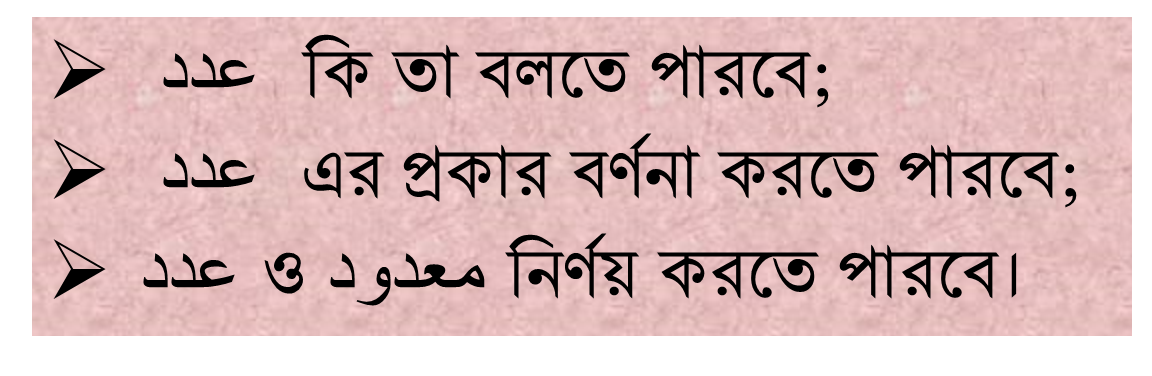 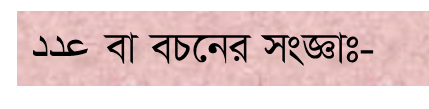 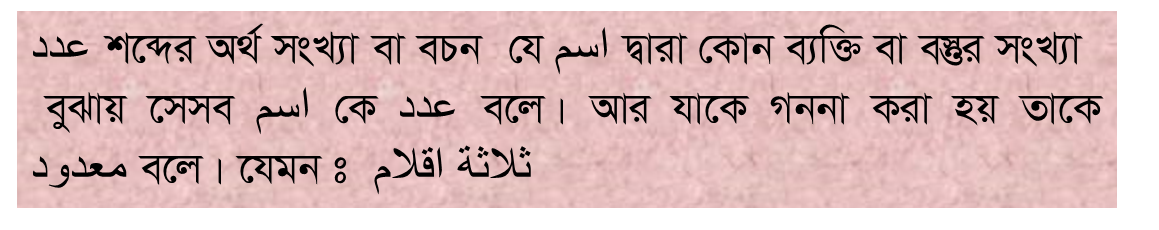 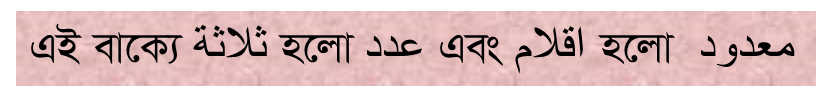 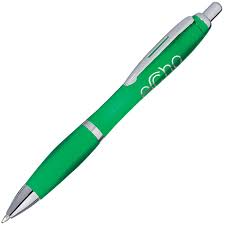 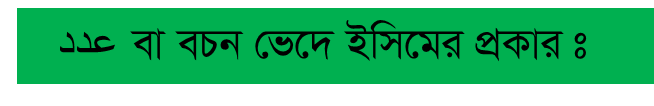 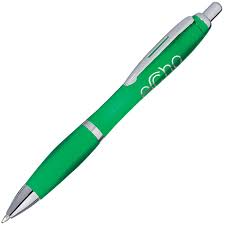 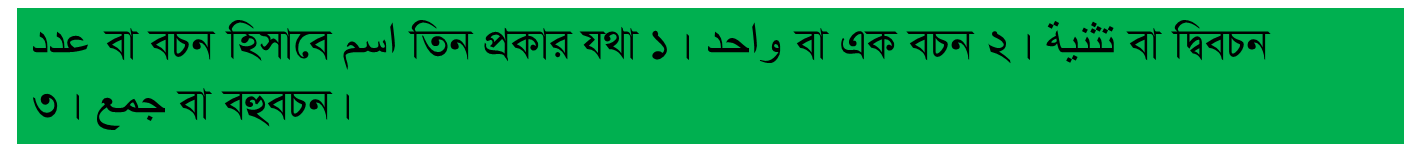 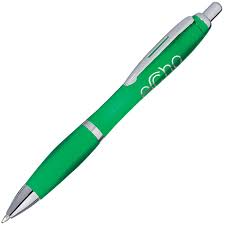 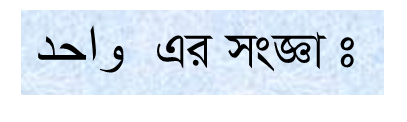 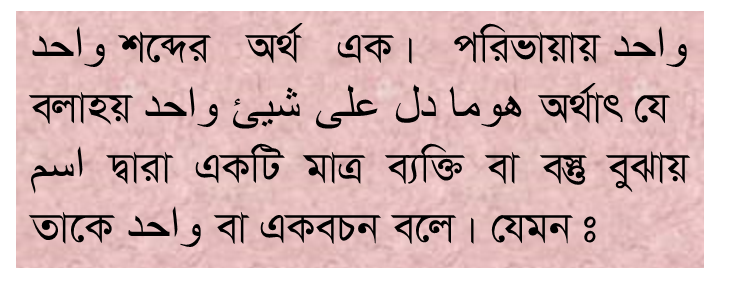 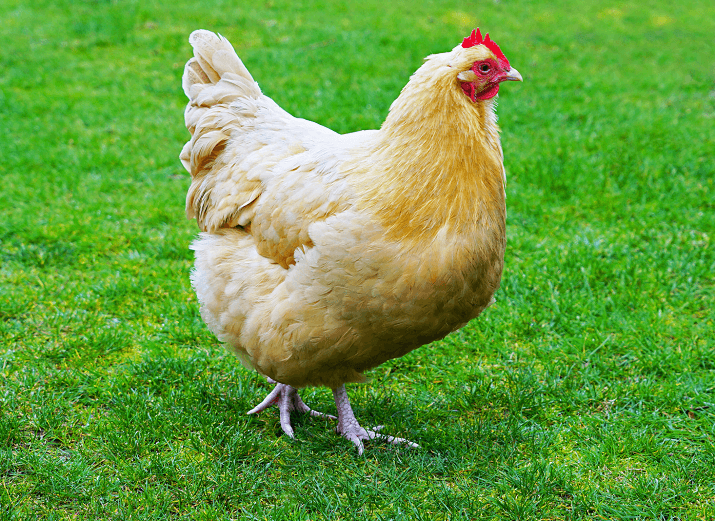 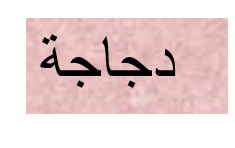 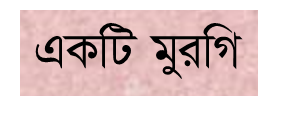 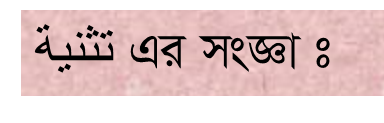 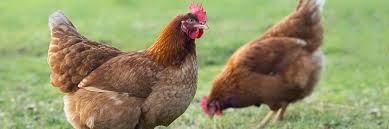 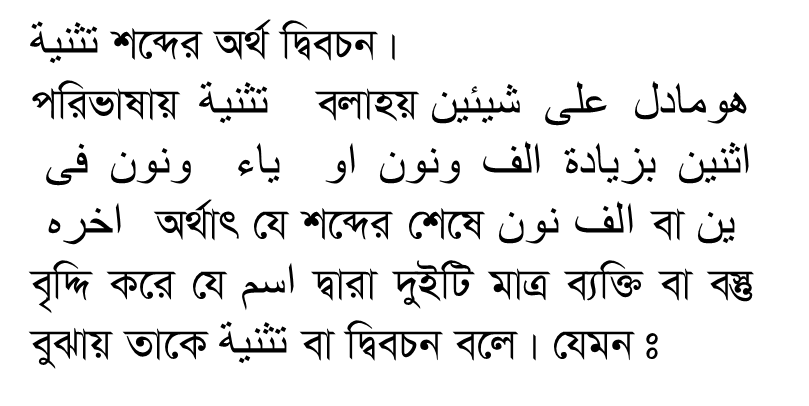 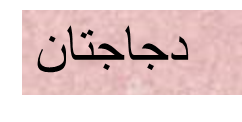 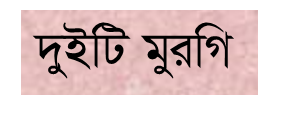 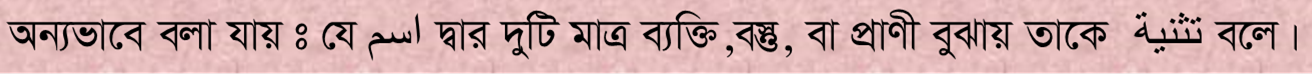 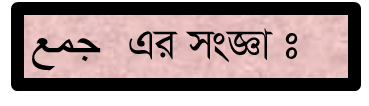 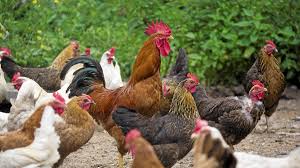 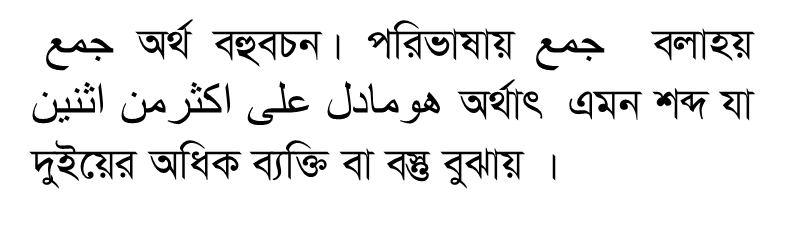 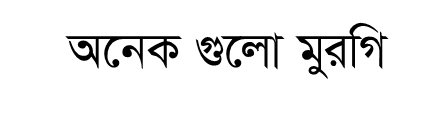 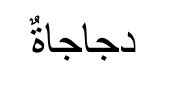 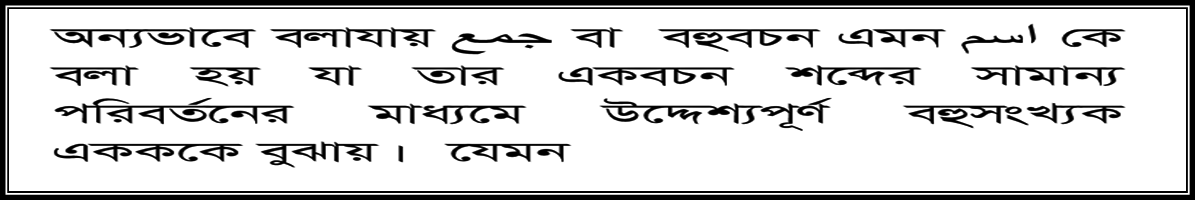 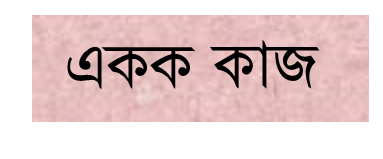 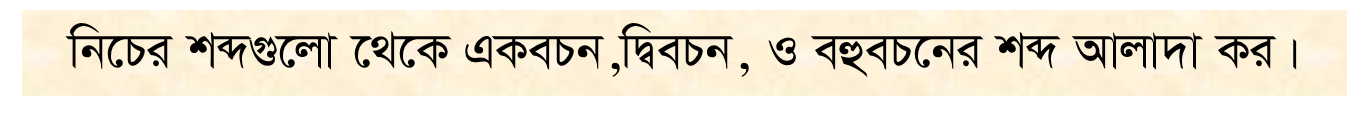 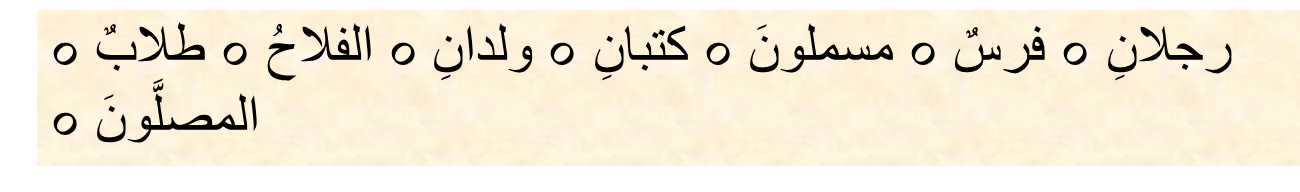 দলিয় কাজ
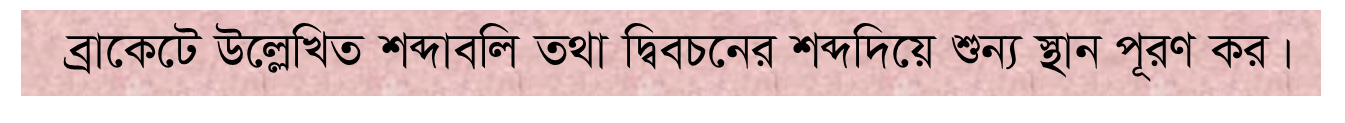 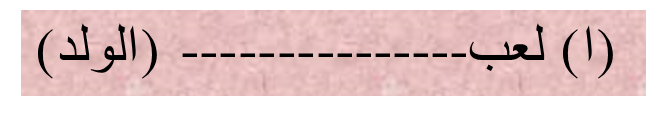 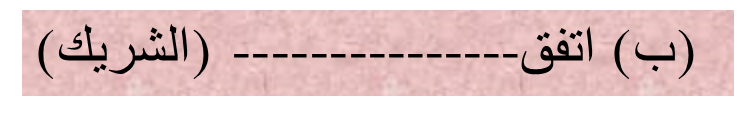 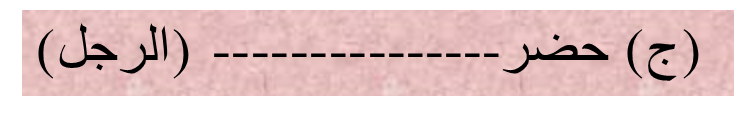 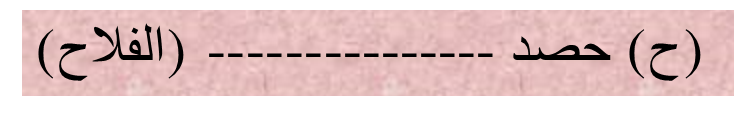 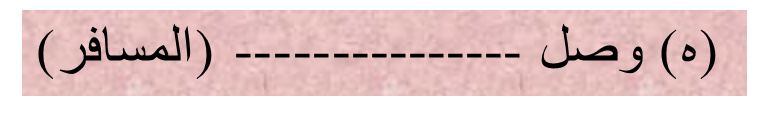 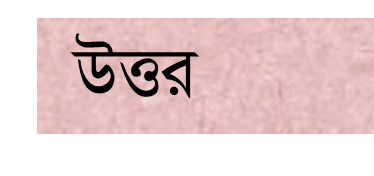 (ا) لعب--------------- (الولد)
الولدان
(ب) اتفق--------------- (الشريك)
الشريكان
(ج) حضر--------------- (الرجل)
الرجلان
(ح) حصد --------------- (الفلاح)
الفلحان
(ه) وصل --------------- (المسافر)
المسافران
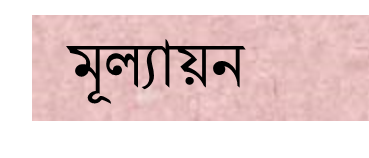 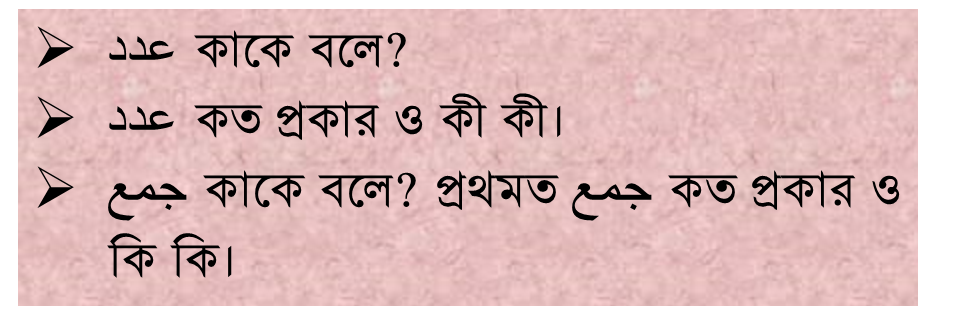 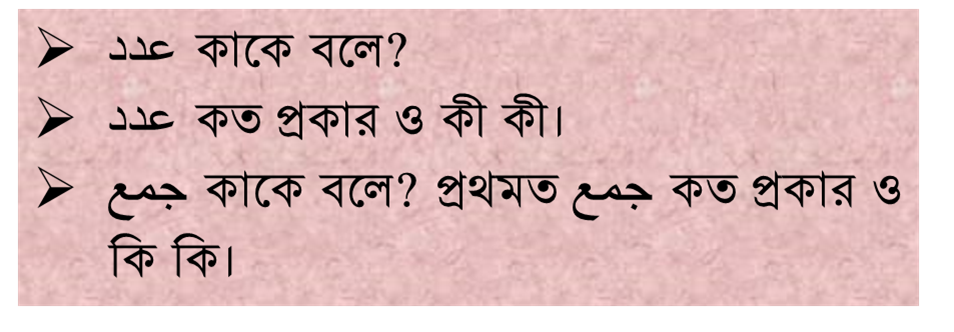 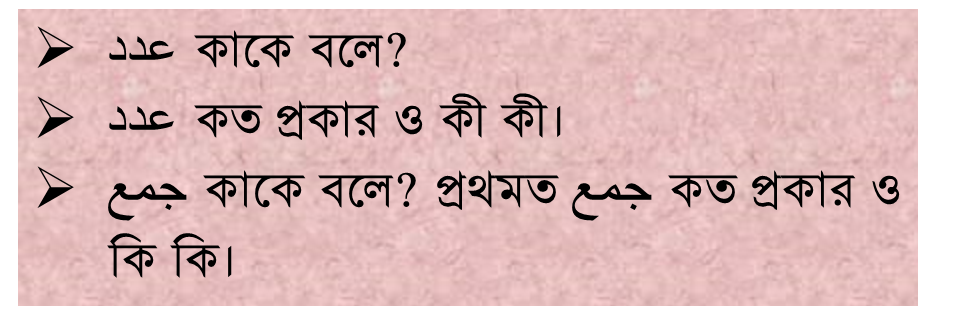 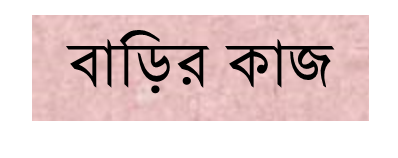 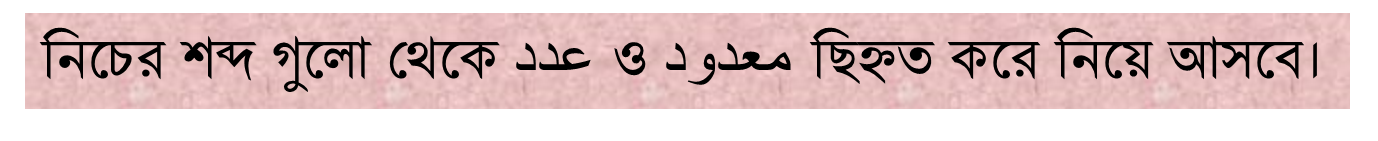 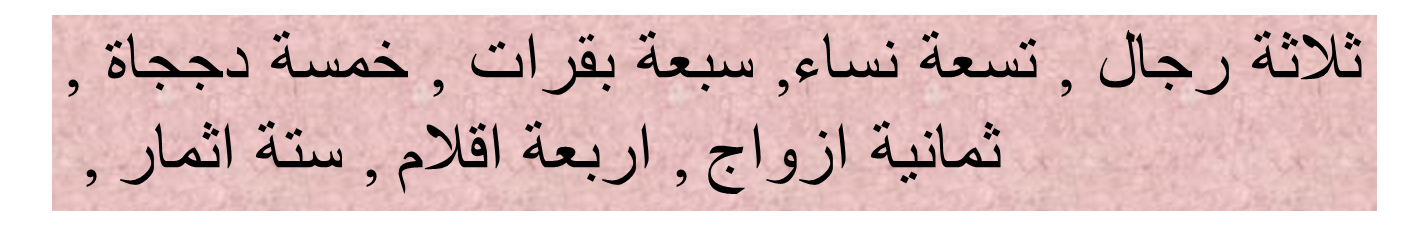 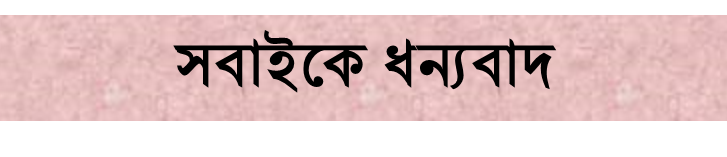 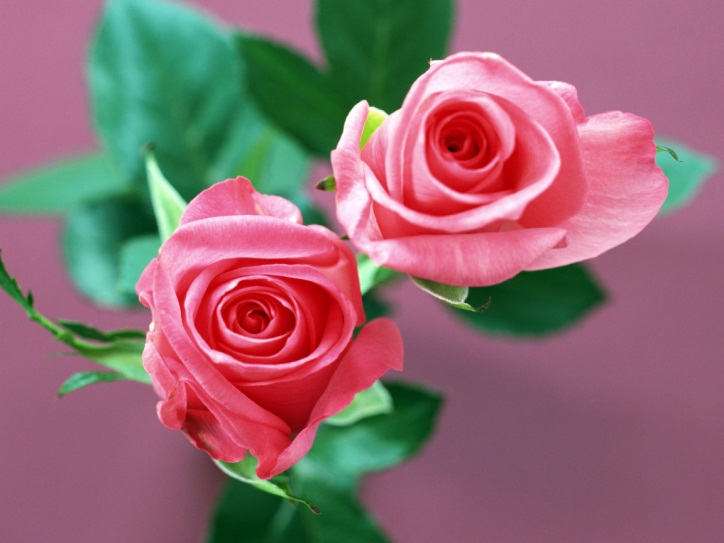